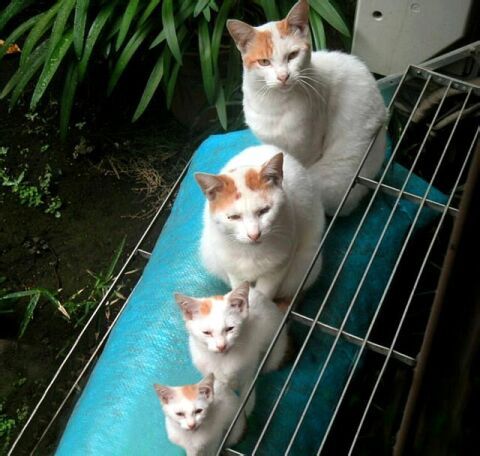 Recursion
Lecture 6
CS2110 – Fall 2009
2
3
Recursion Overview
4
Recursion is a powerful technique for specifying functions, sets, and programs

Example recursively-defined functions and programs
factorial 
combinations
exponentiation (raising to an integer power)

Example recursively-defined sets
grammars 
expressions
data structures (lists, trees, ...)
The Factorial Function  (n!)
5
Define n! = n·(n-1)·(n-2)···3·2·1     read: “n factorial”
E.g., 3! = 3·2·1 = 6
By convention, 0! = 1
The function int  int that gives n! on input n is called the factorial function
The Factorial Function  (n!)
6
n! is the number of permutations of n distinct objects
There is just one permutation of one object.  1! = 1
There are two permutations of two objects:  2! = 2
1 2    2 1
There are six permutations of three objects:  3! = 6
1 2 3     1 3 2     2 1 3     2 3 1     3 1 2     3 2 1
If n > 0,  n! = n·(n - 1)!
Permutations of
7
Permutations of non-orange blocks
Each permutation of the three non-orange blocks gives four permutations when the orange block is included
Total number = 4·3! = 4·6 = 24:  4!
Observation
8
One way to think about the task of permuting the four colored blocks was to start by computing all permutations of three blocks, then finding all ways to add a fourth block
And this “explains” why the number of permutations turns out to be 4! 
Can generalize to prove that the number of permutations of n blocks is n!
A Recursive Program
9
Execution of fact(4)
0! = 1
n! = n·(n-1)!,  n > 0
24
fact(4)
6
fact(3)
2
static int fact(int n) {
   if (n = = 0)
        return 1;
   else
        return n*fact(n-1);
}
fact(2)
1
fact(1)
1
fact(0)
General Approach to Writing Recursive Functions
10
Try to find a parameter, say n, such that the solution for n can be obtained by combining solutions to the same problem using smaller values of n (e.g., (n-1) in our factorial example)

Find base case(s) – small values of n for which you can just write down the solution (e.g., 0! = 1)

Verify that, for any valid value of n, applying the reduction of step 1 repeatedly will ultimately hit one of the base cases
A cautionary note
11
Keep in mind that each instance of your recursive function has its own local variables
Also, remember that “higher” instances are waiting while “lower” instances run

Not such a good idea to touch global variables from within recursive functions
Legal… but a common source of errors
Must have a really clear mental picture of how recursion is performed to get this right!
two base cases!
The Fibonacci Function
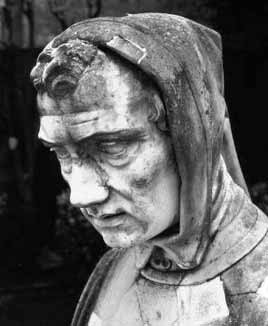 12
Mathematical definition:
       fib(0) = 0
       fib(1) = 1
       fib(n) = fib(n - 1) + fib(n - 2),  n ≥ 2


Fibonacci sequence:  0, 1, 1, 2, 3, 5, 8, 13, …
Fibonacci (Leonardo Pisano) 1170-1240?

Statue in Pisa, Italy
Giovanni Paganucci
1863
static int fib(int n) {
   if (n == 0) return 0;
   else if (n == 1) return 1;
   else return fib(n-1) + fib(n-2);
}
Recursive Execution
13
static int fib(int n) {
   if (n == 0) return 0;
   else if (n == 1) return 1;
   else return fib(n-1) + fib(n-2);
}
Execution of fib(4):
fib(4)
fib(3)
fib(2)
fib(2)
fib(1)
fib(0)
fib(1)
fib(1)
fib(0)
One thing to notice
14
This way of computing the Fibonacci function is elegant, but inefficient
It “recomputes” answers again and again!
To improve speed, need to save known answers in a table!
Called a cache
fib(4)
fib(3)
fib(2)
fib(2)
fib(1)
fib(0)
fib(1)
fib(1)
fib(0)
Adding caching to our solution
15
Before:
After
ArrayList<boolean> known = new ArrayList<boolean>;
ArrayList<int> cached = new ArrayList<cached>;
static int fib(int n) {
   int v;
   if(known[n])
        return cached[n];
   if (n == 0)
       v = 0;
   else if (n == 1)
       v = 1;
   else
       v = fib(n-1) + fib(n-2);
   known[n] = true;
   cached[n] = v;
   return v;
}
static int fib(int n) {
   if (n == 0)
       return 0;
   else if (n == 1)
       return 1;
   else
       return fib(n-1) + fib(n-2);
}
Notice the development process
16
We started with the idea of recursion
Created a very simple recursive procedure
Noticed it will be slow, because it wastefully recomputes the same thing again and again
So made it a bit more complex but gained a lot of speed in doing so

This is a common software engineering pattern
(  )
(  )
(  )
(  )
(  )
4
1
4
2
5
2
4
2
4
1
Combinations (a.k.a. Binomial Coefficients)
17
How many ways can you choose r items from a set of n distinct elements?   (  )  “n choose r”
(  ) = number of 2-element subsets of {A,B,C,D,E}

2-element subsets containing A: {A,B}, {A,C}, {A,D}, {A,E}
2-element subsets not containing A: {B,C},{B,D},{B,E},{C,D},{C,E},{D,E}

Therefore,        =        +
… in perfect form to write a recursive function!
nr
52
Can also show that               =
Combinations
18
(  )
(    )
(    )
n
r
n-1
r
n-1
r-1
=             +         ,  n > r > 0
(  )
n
n
= 1
      = 1
n!
r!(n-r)!
n
r
(  )
(  )
n
0
(  )
1
1      1
1      2      1
1      3      3      1
1      4      6      4      1
0
0
Pascal’s
triangle
(  )
(  )
1
0
1
1
=
(  )
(  )
(  )
2
0
2
1
2
2
(  )
(  )
(  )
(  )
3
0
3
1
3
2
3
3
(  )
(  )
(  )
(  )
(  )
4
0
4
1
4
2
4
3
4
4
Binomial Coefficients
19
Combinations are also called binomial coefficients
because they appear as coefficients in the expansion
of the binomial power (x+y)n :
(x + y)n  =        xn +       xn-1y +       xn-2y2 + ··· +        yn

     =        xn-iyi
(  )
(  )
(  )
(  )
n
0
n
2
n
n
n
1
n

i = 0
(  )
n
i
19
Combinations Have Two Base Cases
20
(  )
(    )
(    )
n
r
n-1
r
n-1
r-1
=             +         ,  n > r > 0
(  )
= 1
      = 1
n
n
(  )
n
0
Two base cases
Coming up with right base cases can be tricky!
General idea:
Determine argument values for which recursive case does not apply
Introduce a base case for each one of these
Recursive Program for Combinations
21
(  )
(    )
(    )
n
r
n-1
r
n-1
r-1
=             +         ,  n > r > 0
(  )
n
n
= 1
      = 1
(  )
n
0
static int combs(int n, int r) {   //assume n>=r>=0
   if (r == 0 || r == n) return 1; //base cases
   else return combs(n-1,r) + combs(n-1,r-1);
}
Exercise for the reader (you!)
22
Modify our recursive program so that it caches results
Same idea as for our caching version of the fibonacci series

Question to ponder: When is it worthwhile to adding caching to a recursive function?
Certainly not always…
Must think about tradeoffs: space to maintain the cached results vs speedup obtained by having them
Positive Integer Powers
23
an = a·a·a···a (n times)

Alternate description:
a0 = 1
an+1 = a·an
static int power(int a, int n) {
   if (n == 0) return 1;
   else return a*power(a,n-1);}
A Smarter Version
24
Power computation:
a0 = 1
If n is nonzero and even, an = (an/2)2
If n is odd, an = a·(an/2)2
Java note: If x and y are integers, “x/y” returns the integer part of the quotient
Example: 
a5  =  a·(a5/2)2  =  a·(a2)2  =  a·((a2/2)2)2   =  a·(a2)2
      Note: this requires 3 multiplications rather than 5!

What if n were larger? 
Savings would be more significant
This is much faster than the straightforward computation
Straightforward computation:  n multiplications
Smarter computation:  log(n)  multiplications
parameters
local variable
The method has two parameters and a local variable
Why aren’t these overwritten on recursive calls?
Smarter Version in Java
25
n = 0:  a0 = 1
n nonzero and even:  an = (an/2)2
n nonzero and odd:  an = a·(an/2)2
static int power(int a, int n) {
   if (n == 0) return 1;
   int halfPower = power(a,n/2);
   if (n%2 == 0) return halfPower*halfPower;
   return halfPower*halfPower*a;
}
Implementation of Recursive Methods
26
Key idea: 
Use a stack to remember parameters and local variables across recursive calls
Each method invocation gets its own stack frame

A stack frame contains storage for
Local variables of method
Parameters of method
Return info (return address and return value)
Perhaps other bookkeeping info
Stacks
27
stack grows
top-of-stack
pointer
top element
2nd element
Like a stack of dinner plates
You can push data on top or pop data off the top in a LIFO (last-in-first-out) fashion
A queue is similar, except it is FIFO (first-in-first-out)
3rd element
...
...
bottom element
return info
parameters
local variables
Stack Frame
28
A new stack frame is pushed with each recursive call

The stack frame is popped when the method returns
Leaving a return value (if there is one) on top of the stack
a stack frame
(retval = ) 1
(retval = ) 2
(retval = ) 4
(retval = ) 32
(hP = ) 4
(hP = ) 2
(hP = ) 1
(hP = ) ?
(hP = ) ?
(hP = ) ?
(hP = ) ?
(hP = ) ?
(hP = ) ?
(hP = ) ?
(hP = ) ?
(hP = ) ?
(n = ) 5
(n = ) 5
(n = ) 2
(n = ) 5
(n = ) 2
(n = ) 1
(n = ) 5
(n = ) 5
(n = ) 2
(n = ) 5
(n = ) 2
(n = ) 1
(a = ) 2
(a = ) 2
(a = ) 2
(a = ) 2
(a = ) 2
(a = ) 2
(a = ) 2
(a = ) 2
(a = ) 2
(a = ) 2
(a = ) 2
(a = ) 2
return info
return info
return info
return info
return info
return info
return info
return info
return info
return info
return info
return info
Example: power(2, 5)
29
How Do We Keep Track?
30
At any point in execution, many invocations of power may be in existence
Many stack frames (all for power) may be in Stack
Thus there may be several different versions of the variables a and n

How does processor know which location is relevant at a given point in the computation?
Answer: Frame Base Register
When a method is invoked, a frame is created for that method invocation, and FBR is set to point to that frame
When the invocation returns, FBR is restored to what it was before the invocation
How does machine know what value to restore in the FBR?
This is part of the return info in the stack frame
old FBR
(hP = ) ?
(hP = ) ?
(hP = ) ?
(hP = ) ?
(hP = ) ?
(hP = ) ?
(n = ) 5
(n = ) 5
(n = ) 2
(n = ) 5
(n = ) 2
(n = ) 1
(a = ) 2
(a = ) 2
(a = ) 2
(a = ) 2
(a = ) 2
(a = ) 2
FBR
FBR
FBR
return info
return info
return info
return info
return info
return info
FBR
31
Computational activity takes place only in the topmost (most recently pushed) stack frame
old FBR
old FBR
old FBR
old FBR
old FBR
Conclusion
32
Recursion is a convenient and powerful way to define functions

Problems that seem insurmountable can often be solved in a “divide-and-conquer” fashion:
Reduce a big problem to smaller problems of the same kind, solve the smaller problems
Recombine the solutions to smaller problems to form solution for big problem

Important application (next lecture): parsing